ỦY BAN NHÂN DÂN QUẬN 1
PHÒNG GIÁO DỤC VÀ ĐÀO  TẠO
GIỚI THIỆU CHƯƠNG TRÌNH GIÁO DỤC PHỔ THÔNG 2018 MÔN TIN HỌC LỚP 6
1. VAI TRÒ
Giáo dục tin học đóng vai trò chủ đạo trong việc chuẩn bị cho học sinh khả năng tìm kiếm, tiếp nhận, mở rộng tri thức và sáng tạo trong thời đại cách mạng công nghiệp lần thứ tư và toàn cầu hoá. 
Tin học có ảnh hưởng lớn đến cách sống, cách suy nghĩ và hành động của con người, là công cụ hiệu quả hỗ trợ biến việc học thành tự học suốt đời. 
Môn học giúp học sinh thích ứng và hoà nhập được với xã hội hiện đại, hình thành và phát triển cho học sinh năng lực tin học để học tập, làm việc và nâng cao chất lượng cuộc sống, đóng góp vào sự nghiệp xây dựng và bảo vệ Tổ quốc. 
Tin học tạo cơ sở ứng dụng ICT để đổi mới tổ chức dạy học và kiểm tra đánh giá, phát triển nhiều phương thức dạy học hiện đại và hiệu quả.
2. MỤC TIÊU CHUNG
Giáo dục tin học góp phần hình thành và phát triển 5 phẩm chất chủ yếu và 3 năng lực chung
Môn tin học có sứ mạng giúp học sinh hình thành và phát triển năng lực tin học bao gồm 5 thành phần sau :
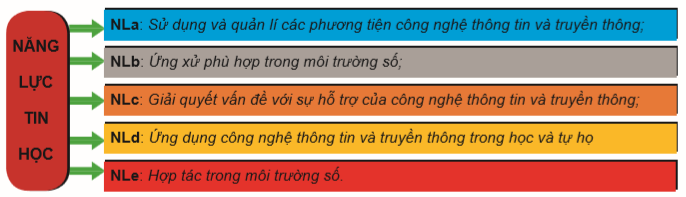 CẤU TRÚC NỘI DUNG KHÁI QUÁT MÔN HỌC
Chương trình môn Tin học trang bị cho học sinh hệ thống kiến thức cơ bản, phổ thông của ba mạch kiến thức hoà quyện sau đây:
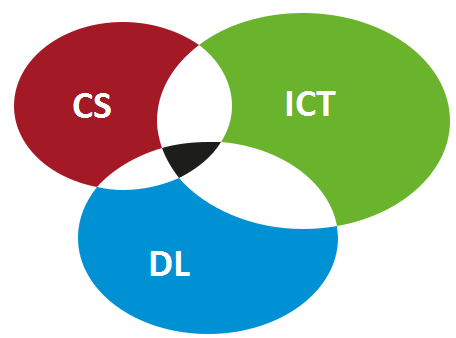 Khoa học máy tính (CS) nhằm giúp học sinh bước đầu hiểu biết các nguyên tắc cơ bản và thực hành của tư duy máy tính; tạo cơ sở cho việc thiết kế và phát triển các hệ thống máy tính.
Công nghệ thông tin và truyền thông (ICT)
nhằm giúp học sinh có khả năng sử dụng và áp dụng hệ thống máy tính giải quyết vấn đề thực tế một cách hiệu quả và sáng tạo.
Học vấn số hoá phổ thông (DL) nhằm giúp học sinh có khả năng hoà nhập và thích ứng với xã hội hiện đại, sử dụng được các thiết bị số và phần mềm cơ bản thông dụng một cách có đạo đức, văn hoá và tôn trọng pháp luật.
3. MỤC TIÊU CẤP TRUNG HỌC CƠ SỞ
Giúp học sinh phát triển tư duy và khả năng giải quyết vấn đề; biết chọn dữ liệu và thông tin phù hợp, hữu ích; biết chia một vấn đề lớn thành những nhiệm vụ nhỏ hơn.
Giúp học sinh có khả năng sử dụng các phương tiện, thiết bị và phần mềm; biết tổ chức lưu trữ, khai thác nguồn tài nguyên đa phương tiện.
Giúp học sinh quen thuộc với dịch vụ số và phần mềm thông dụng để phục vụ cuộc sống, học và tự học.
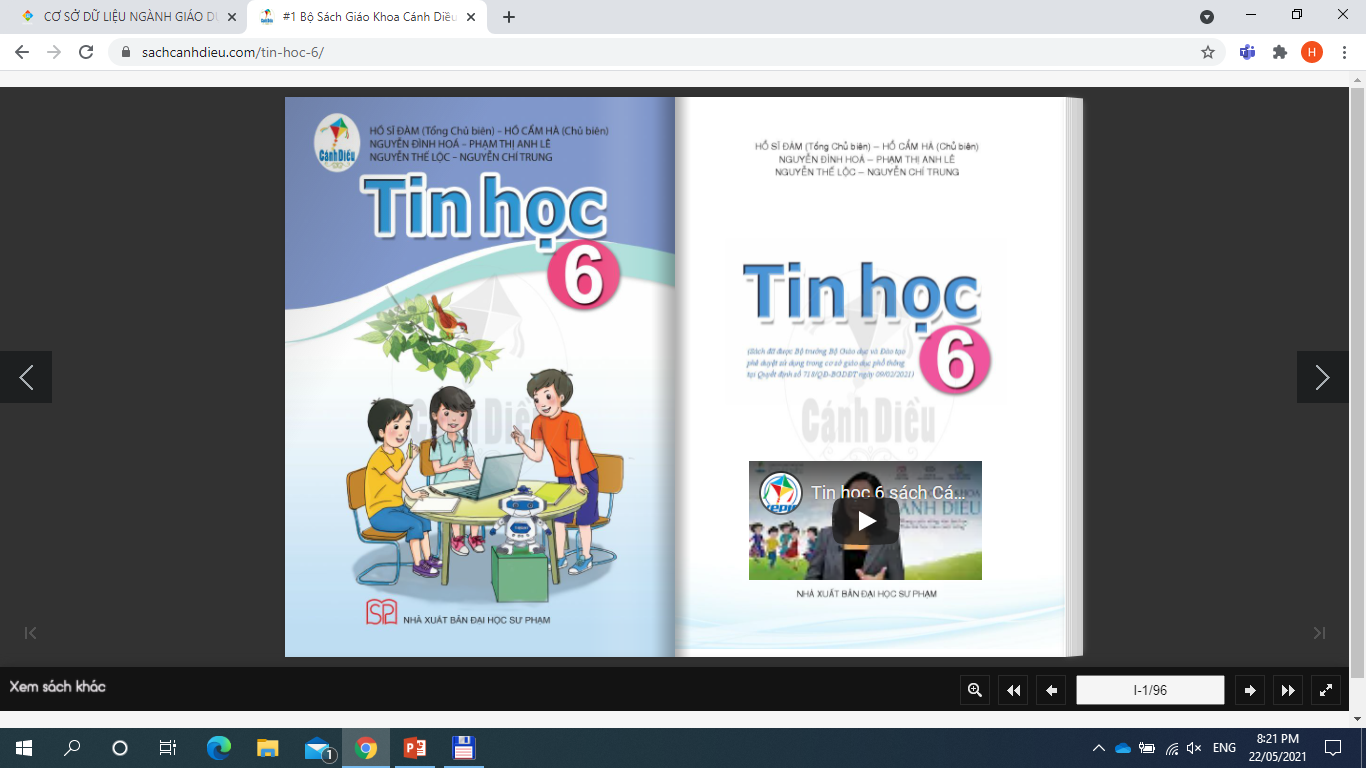 Thực hiện quyết định số 1188/QĐ-UBND ngày 06 tháng 4 năm 2021 của Ủy ban nhân Thành phố Hồ Chí Minh về phê duyệt danh mục sách giáo khoa lớp 2, lớp 6 và điều chỉnh, bổ sung danh mục sách giáo khoa lớp 1 sử dụng trong cơ sở giáo dục phổ thông từ năm học 2021-2022 trên địa bàn Thành phố Hồ Chí Minh,
	Môn Tin học lớp 6 sử dụng sách giáo khoa Cánh Diều của Nhà xuất bản Đại học Sư Phạm với các tác giả Hồ Sĩ Đàm (Tổng chủ biên) – Hồ Cẩm Hà (Chủ biên) – Nguyễn Đình Hóa – Phạm Thị Anh Lê – Nguyễn Thế Lộc – Nguyễn Chí Trung.
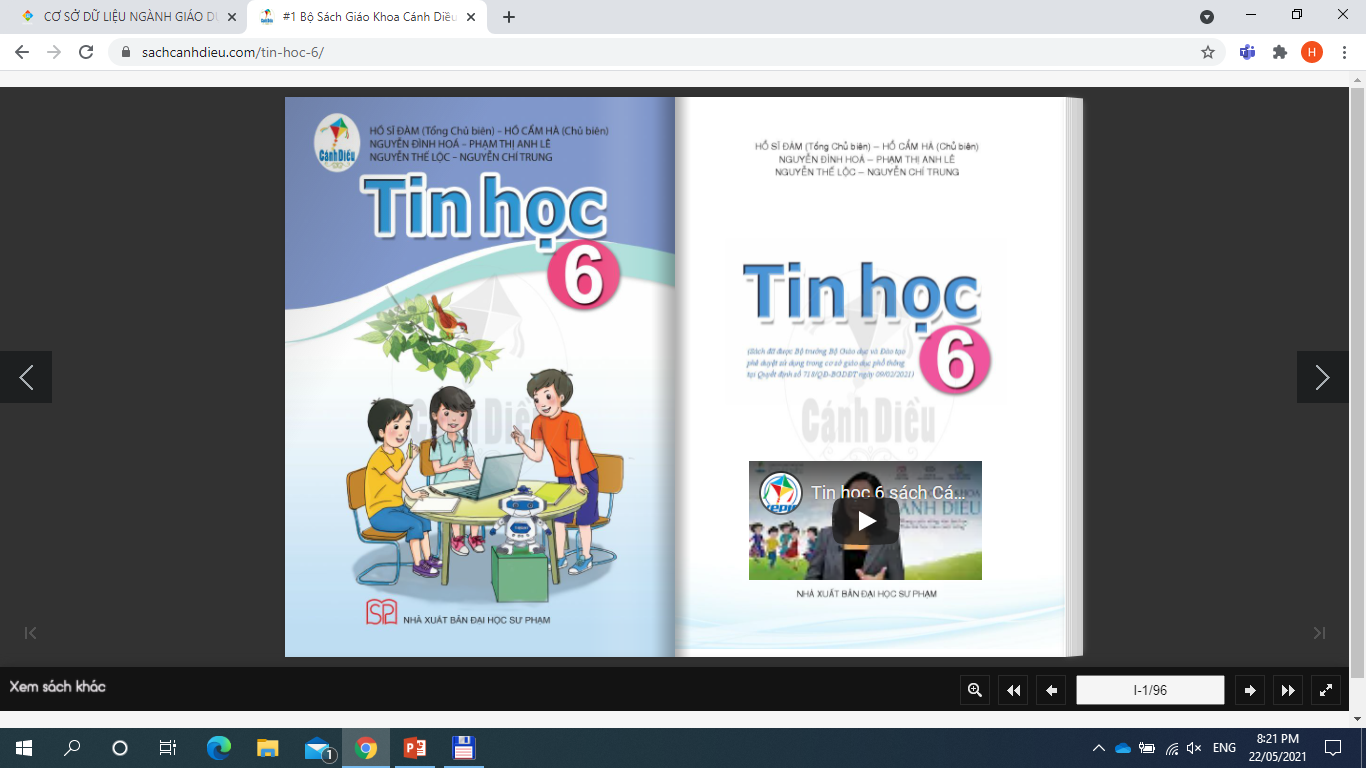 4. NỘI DUNG GIÁO DỤC LỚP 6
HK1: 18 tuần x 1 tiết/tuần = 18 tiết
HK2: 17 tuần x 1 tiết/tuần = 17 tiết
5. KIỂM TRA ĐÁNH GIÁ
Thực hiện theo thông tư số 20/2020/TT-BGDĐT ngày 26 tháng 8 năm 2020 của Bộ Giáo dục và Đào tạo về sửa đổi, bổ sung một số điều của Quy chế đánh giá, xếp loại học sinh trung học cơ sở và học sinh trung học phổ thông ban hành kèm theo thông tư 58/2011/TT-BGDĐT ngày 12 tháng 12 năm 2011 của Bộ trưởng Bộ Giáo dục và Đào tạo, thì trong mỗi học kỳ số ĐĐGtx, ĐĐGgk và ĐĐGck của mỗi học sinh như sau:
	- ĐĐGtx: 2 lần
	- ĐĐGgk: 1 lần
	- ĐĐGck: 1 lần
6. MỘT SỐ HƯỚNG DẪN HỌC TỐT MÔN TIN HỌC
7. VAI TRÒ CỦA PHỤ HUYNH TRONG VIỆC HỖ TRỢ HỌC SINH TỰ HỌC TẠI NHÀ
Chuẩn bị đầy đủ đồ dùng học tập bộ môn cho học sinh
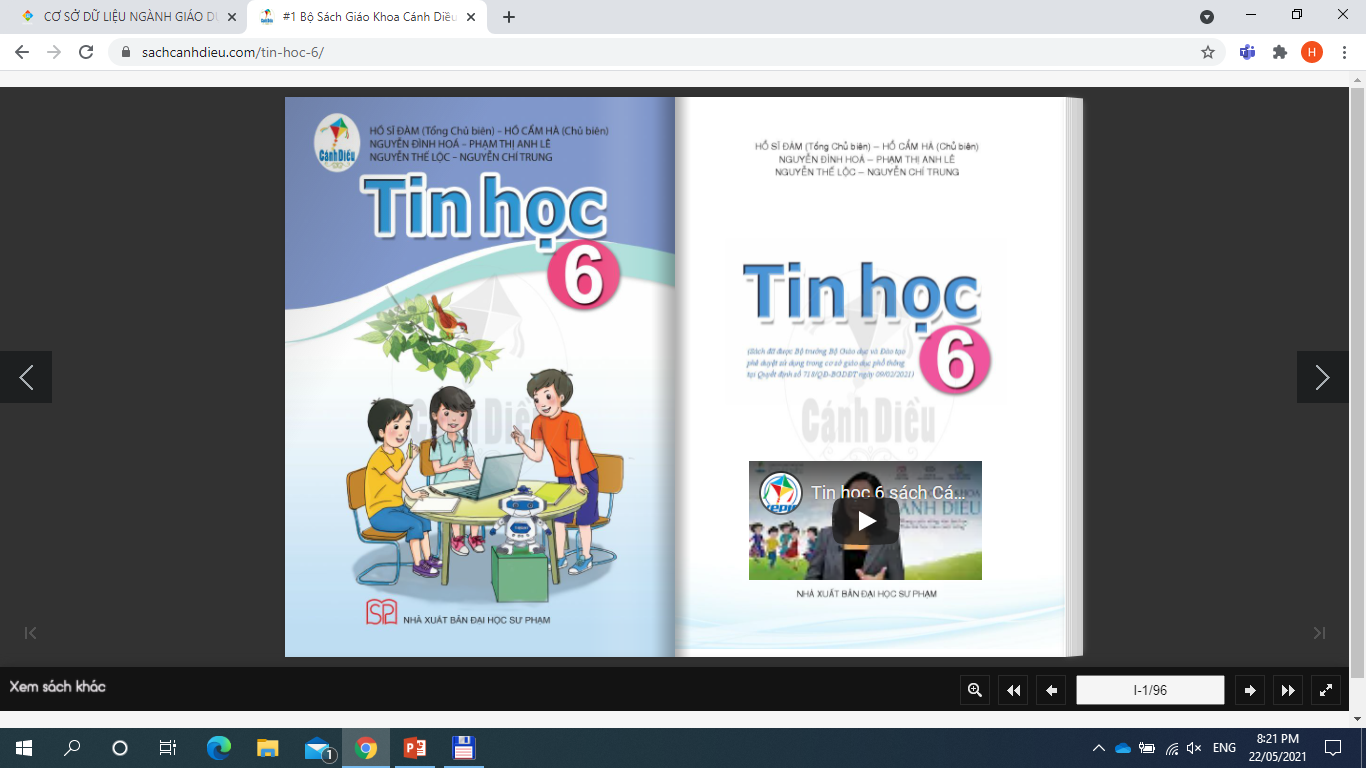 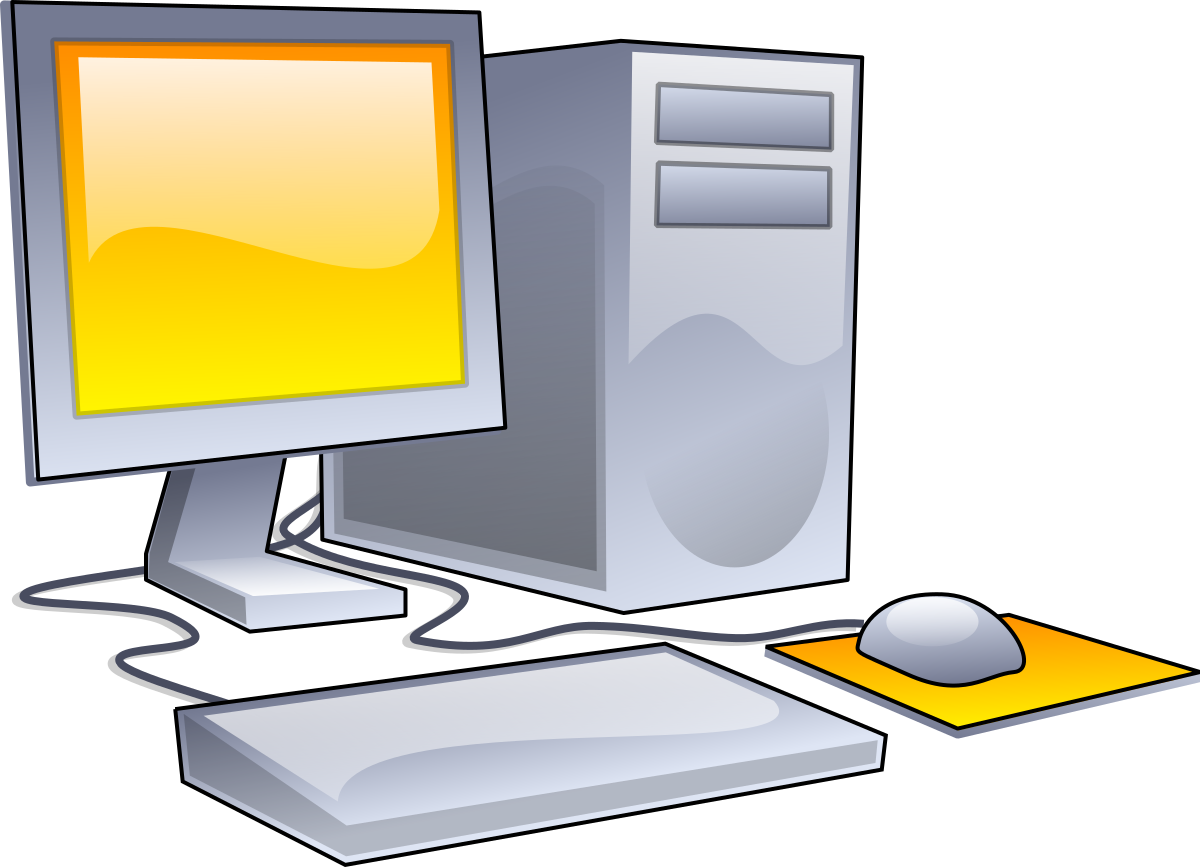 MÁY TÍNH ĐỂ BÀN (LAPTOP)
SÁCH GIÁO KHOA TIN HỌC  6 
(CÁNH DIỀU)
7. VAI TRÒ CỦA PHỤ HUYNH TRONG VIỆC HỖ TRỢ HỌC SINH TỰ HỌC TẠI NHÀ
Kiểm tra đôn đốc nhắc nhở học sinh học bài cũ và chuẩn bị tập vở đầy đủ trước khi đến lớp
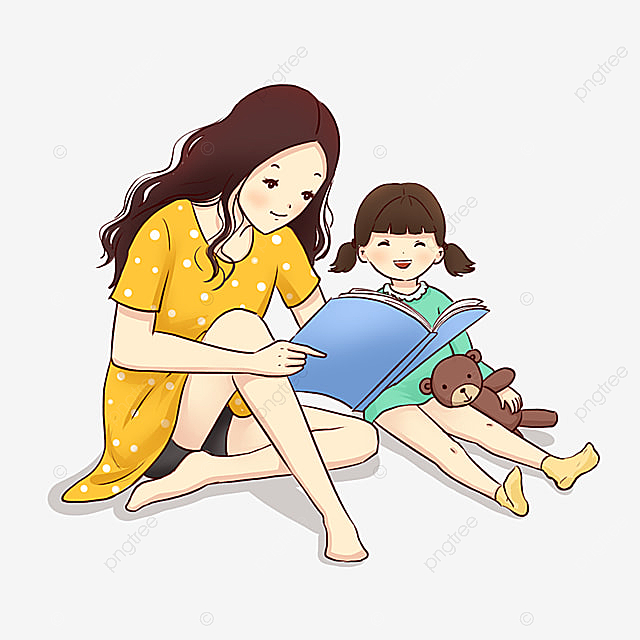 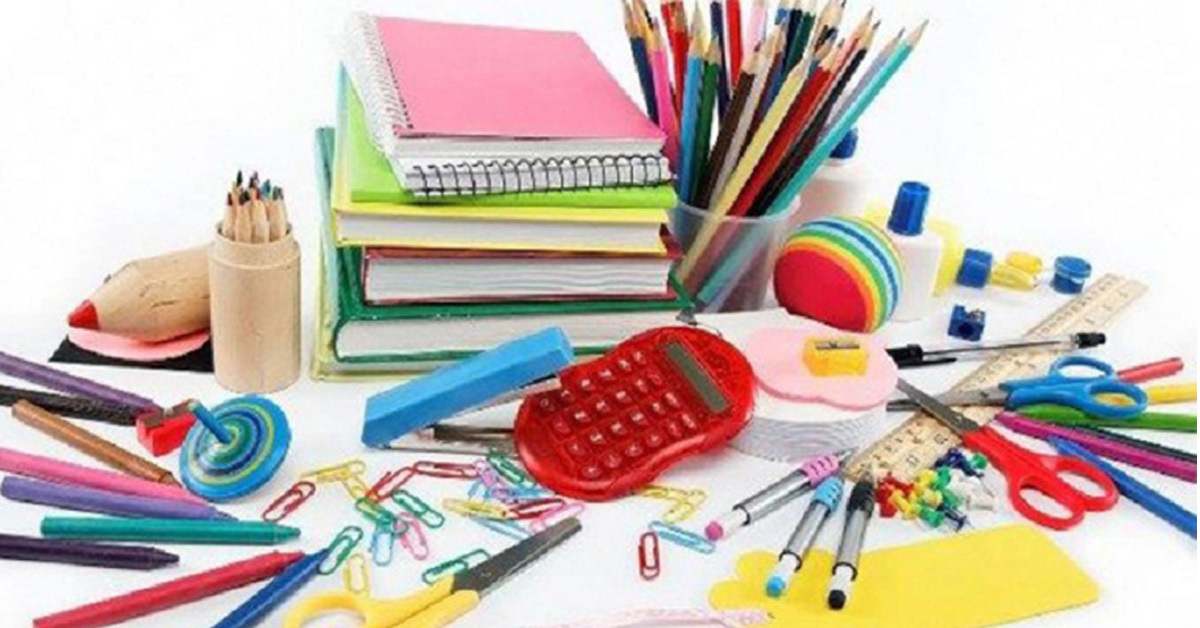 8. SỰ CHUẨN BỊ CỦA HỌC SINH
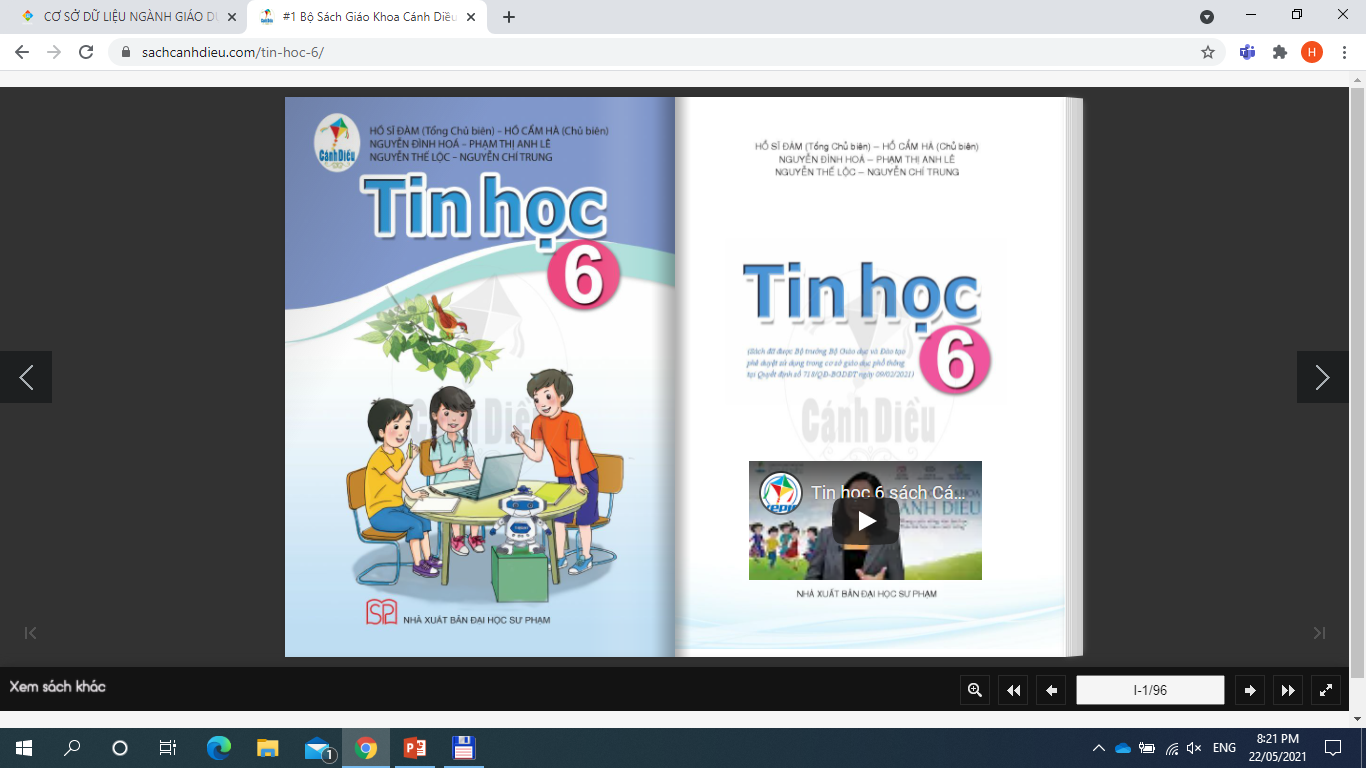 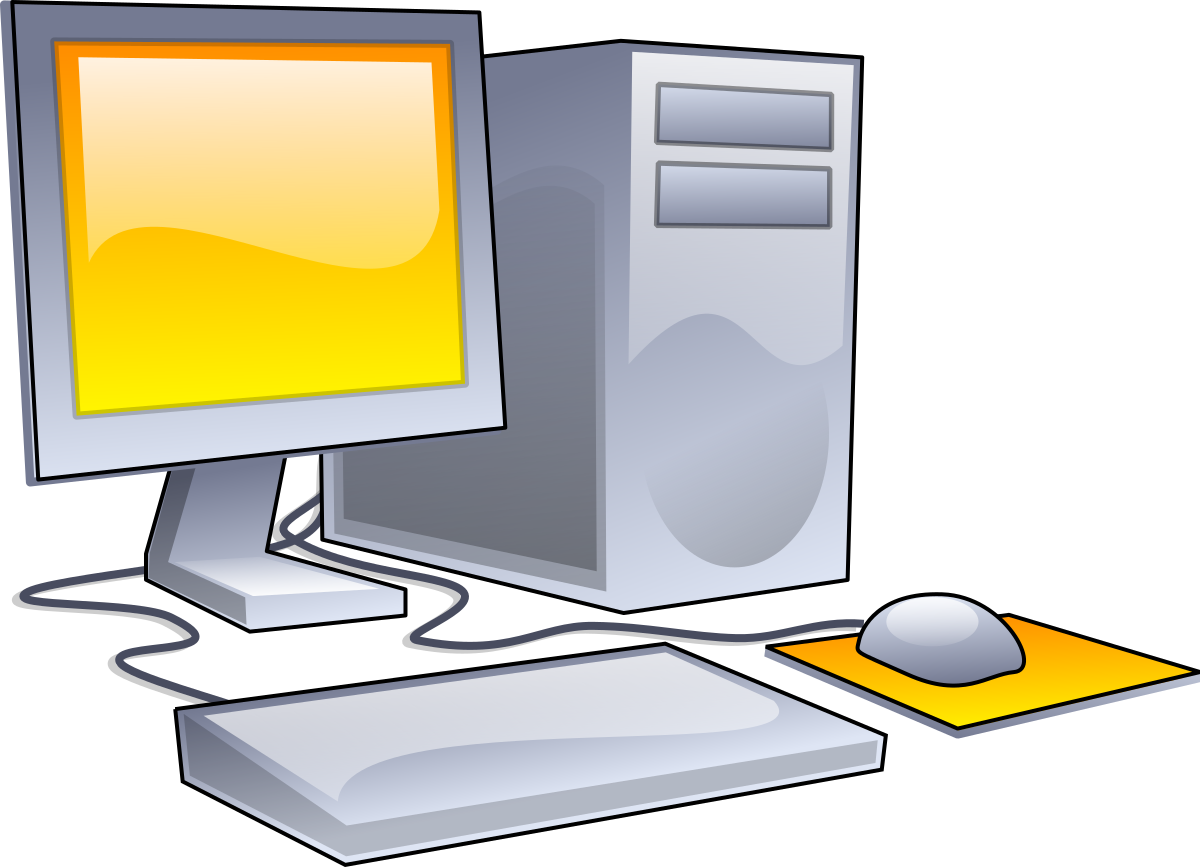 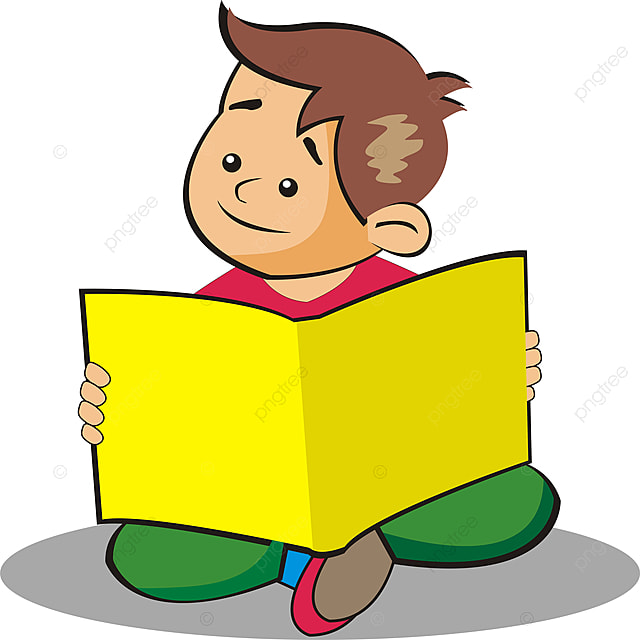 LÀM CÁC BÀI TẬP THỰC HÀNH
SÁCH GIÁO KHOA 
TIN HỌC 6 (BỘ CÁNH DIỀU)
XEM LẠI BÀI ĐÃ HỌC
TRÂN TRỌNG CÁM ƠN!